Lecture 9:Introduction to Matrix InversionGaussian EliminationSections 2.4, 2.5, 2.6Sections 2.2.3, 2.3
Gaussian Elimination
A sequential process of removing  unknowns from equations using forward elimination followed by back substitution is known as Gaussian elimination.
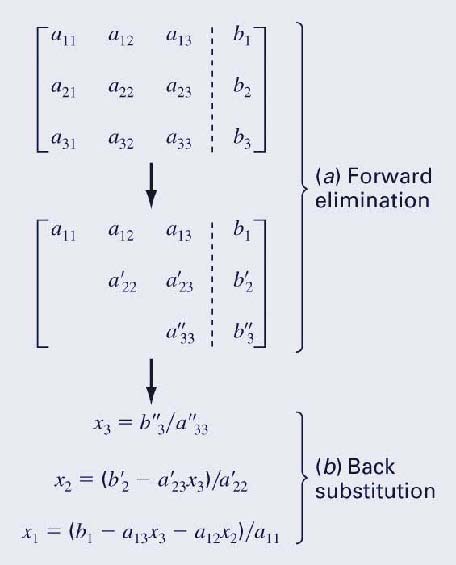 Gaussian Elimination
Forward elimination
Starting with the first row, add or subtract multiples of that row to eliminate the first coefficient from the second row and beyond.
Continue this process with the second row to remove the second coefficient from the third row and beyond.
Stop when an upper triangular matrix remains.

Backward substitution
Starting with the last row, solve for the unknown, then substitute that value into the next highest row.
Because of the upper-triangular nature of the matrix, each row will contain only one more unknown.
Pivoting
Problems arise with naïve Gauss elimination if a coefficient along the diagonal is 0 (problem: division by 0) or close to 0 (problem: round-off error)

One way to combat these issues is to determine the coefficient with the largest absolute value in the column below the pivot element. The rows can then be switched so that the largest element is the pivot element. This is called partial pivoting.

If the rows to the right of the pivot element are also checked and columns switched, this is called complete pivoting.
Example
Using the Gaussian Elimination method, solve:
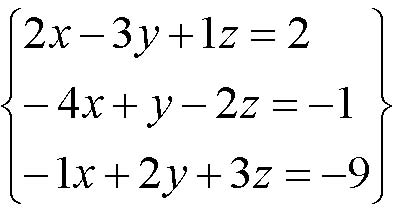 Gaussian Jordan Method
Involves complete pivoting so that the coefficient matrix becomes diagonal

Eliminates the need for substitution

Also used in finding inverses
Gaussian Jordan Method
Steps

Write down the matrix corresponding to the linear system.
Make sure that the first entry in the first column is nonzero. Do this by interchanging the first row with one of the rows below it, if necessary.
Pivot the matrix about the first entry in the first column.
Pivoting in this case also involves normalizing the diagonal entry
Make sure that the second entry in the second column is nonzero. Do this by interchanging the second row with one of the rows below it, if necessary.
Pivot the matrix about the second entry in the second column.
Continue in this manner until you have the identity matrix on the left hand side
Example: System of Equations
Using the Gauss-Jordan method, solve the following system of equations

Using Matlab colon operations
Check with Matlab’s back slash operation
Infinitely Many Solutions
When a linear system cannot be completely diagonalized,

Apply the Gaussian elimination method to as many columns as possible. Proceed from left to right, but do not disturb columns that have already been put into proper form.
Variables corresponding to columns not in proper form can assume any value.
The other variables can be expressed in terms of the variables of step 2.
4. This will give the general form of the solution.
Example: Infinitely Many Solutions
Find all solutions of
General Solution
z = any real number
x = 3 - 2z
y = 1
Inconsistent System
When using the Gaussian elimination method:

 if a row of zeros occurs to the left of the vertical line and a nonzero number is to the right of the vertical line in the same row, then the system has no solution and is said to be inconsistent.
Singular/Nonsingular Matrix
A square matrix A is nonsingular if and only if the equation Ax = b has a unique solution for every vector b. 

It is singular otherwise.
Because of the last row, the system is inconsistent.
Example: Inconsistent System
Find all solutions of
Gauss-Jordan Method for Inverses
Step 1: Write down the matrix A, and on its right write an identity matrix of the same size.

Step 2: Perform elementary row operations on the left-hand matrix so as to transform it into an identity matrix. These same operations are performed on the right-hand matrix.

Step 3: When the matrix on the left becomes an identity matrix, the matrix on the right is the desired inverse.
Example: Inverses
Find the inverse of
Step 1:
Step 2:
Example: Inverses (cont’d)
Step 3: